Пересказ  как  средство  развития  речи  учащихся.  Виды  пересказов.
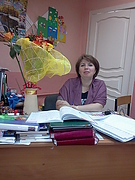 Выполнила  Синицына  Татьяна  Николаевна,  учитель  начальных  классов  МОУ  «Лицей №1  пос.  Львовский»
Пересказ  тесно  связан  с  развитием  речи  учащихся.  Для  того,  чтобы  речь  детей  развивалась,  они  должны  чётко  понимать,  что  от  них  требуется  в  том  или  ином  задании.  В  пересказе  художественных  произведений  важно  учитывать  виды  пересказа  и  требования  к  ним.
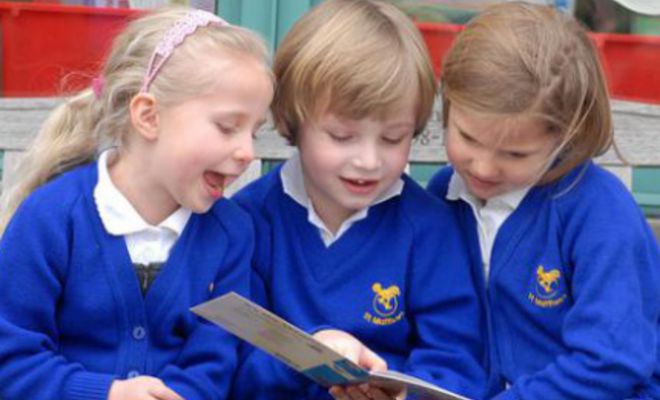 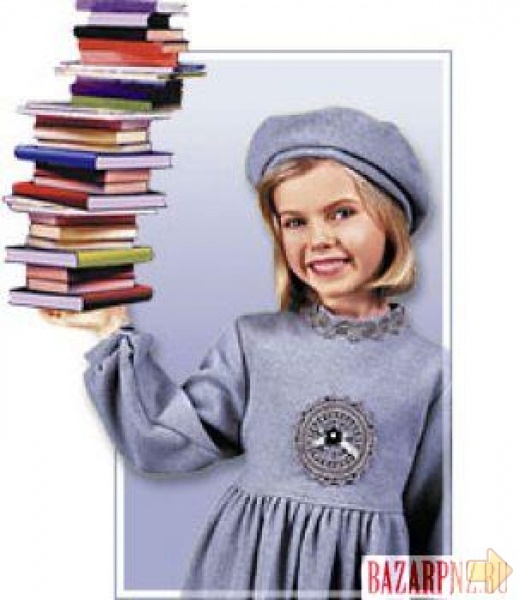 Виды  пересказа:-подробный,-сжатый,-выборочный,-с  перестройкой  текста,- с творческим  дополнением.
Подробный,  или  близкий  к  тексту   пересказ  используется  в  школе  чаще  других.
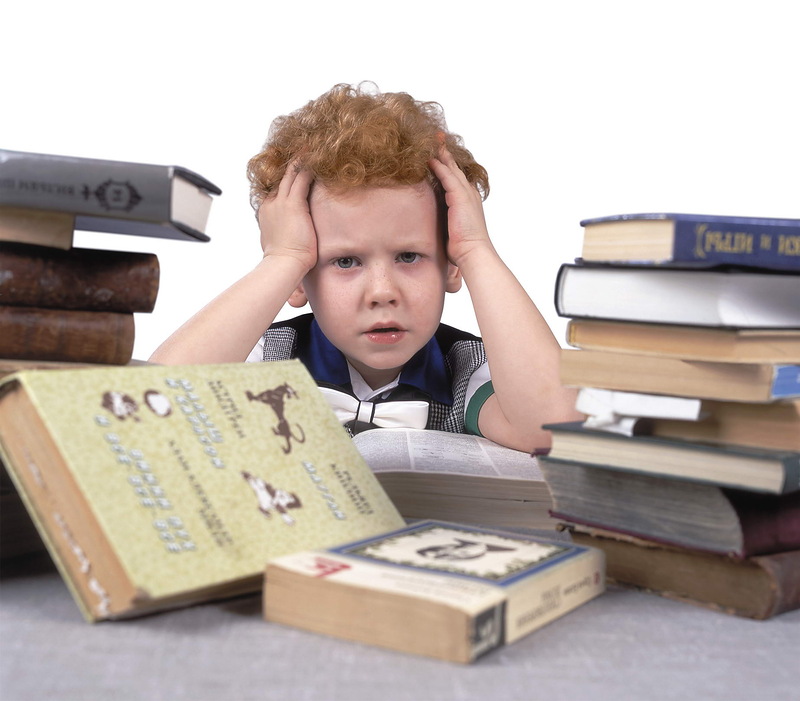 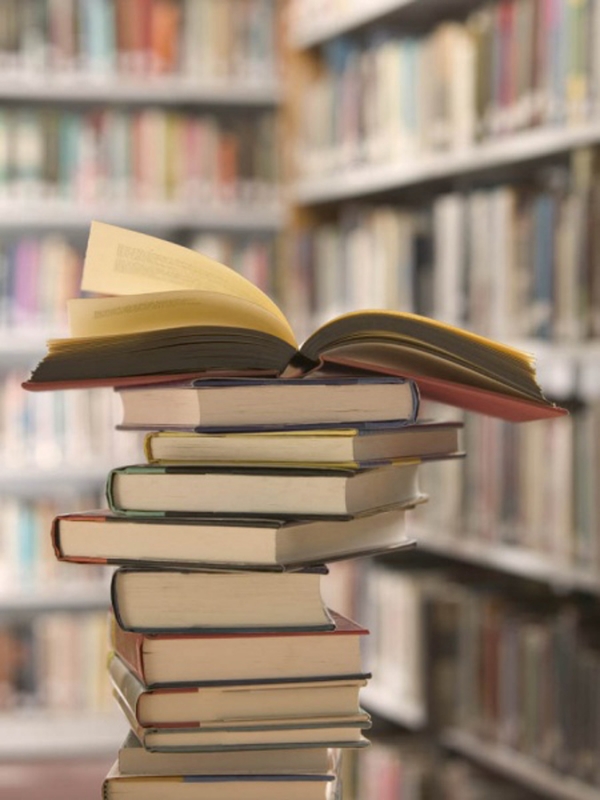 В  сжатом  пересказе  нужно  отображать  самое  важное,  отбросив  второстепенное.
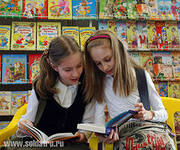 Выборочный  пересказ  бывает  следующих  видов:
1) пересказ  по  вопросам  или  заданиям;
2) пересказ  по  иллюстрации.
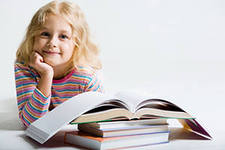 Варианты  творческой  перестройки  и  дополнений   при  пересказе:
-изменение  лица  рассказчика;
-пересказ  от  лица  одного  из  персонажей;
-продолжение  судьбы  героя  или  всего  рассказа;
-инсценирование  рассказа;
-словесное  рисование.
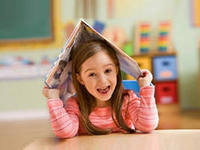 Требования  к  пересказу.
В пересказе  должна  звучать  живая  речь  самого  школьника.       Использование  лексики,  оборотов  речи,  взятые  из  образца.
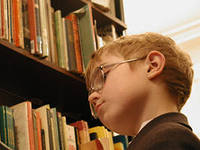 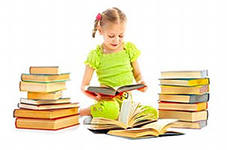 Приёмы  подготовки  к  пересказу.
Предупреждение  учащихся;беседа – анализ  содержания;Отработка  выразительного  чтения;пересказ  фрагментов  текста.
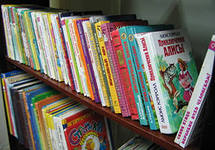 Иллюстрирование – это  эффективный  приём,  повышающий  эмоциональный  уровень  пересказа.
Иллюстрирование  также  может  быть  словесным:  это  одна  из  форм  пересказа.
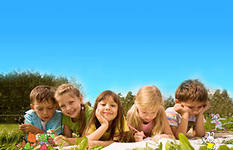 Составление  плана  рассказа  поможет  обучить  детей  пересказу.
Во  2  классе  план  текста  составляется  коллективно.
В  3 и 4  классах – самостоятельно.
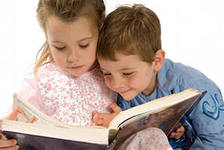 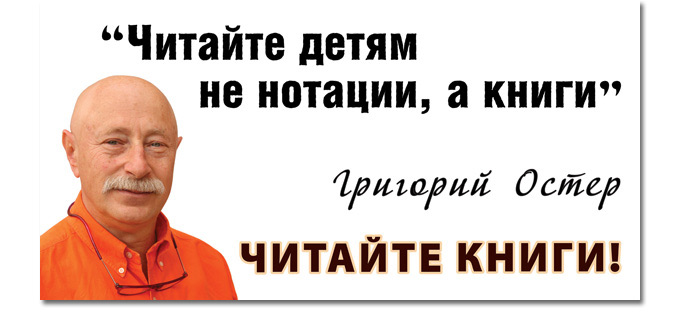